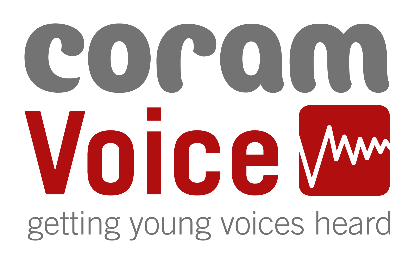 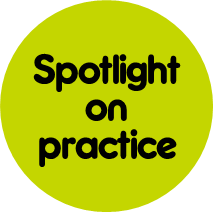 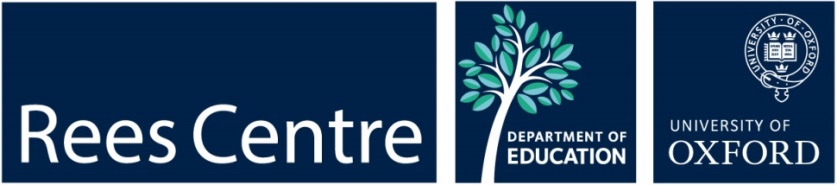 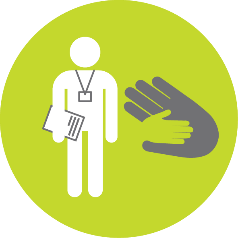 Family and Friends
Oldham

ADOPTION SUPPORT GROUP

November 2022
Oldham set up an 8-week programme to support young women whose children had been adopted or placed away from them.
This is a practice example from the Bright Spots Programme www.coramvoice.org.uk/brightspots
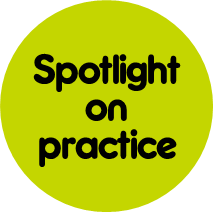 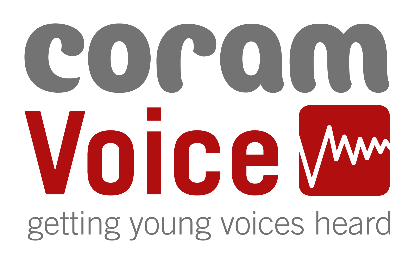 OLDHAM
Adoption support group
Why? Oldham recognized that they had a high number of young women whose children had been adopted.
Impact Feedback from the attendees was universally positive with care leavers often talking for the first time about what they had been through.
Be kind to yourself. You’ve been through so much but you’re still a caring person. You’re amazing’. 
A young person’s reflections on themselves
What did they do?

Young parents affected by adoption worked with the Regional Adoption agency to develop post adoption support arrangements for care leavers.

This was an 8 week programme for care experienced young people affected by adoption; the sessions worked on building self esteem and focusing in on reaction to grief and loss – building peer support was key.

The group comprised of a ‘closed group’ of women who had their children placed for adoption – it provided a safe space to share feelings and hopes for the future. 

Work was practical – focusing on artistic activity as a way to express difficult experiences.

To learn more about the project -https://youtu.be/_kAtAxvOnV4
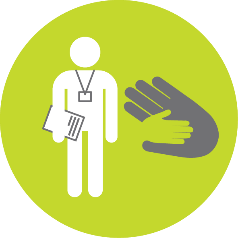 OLDHAM	
Adoption Support Group
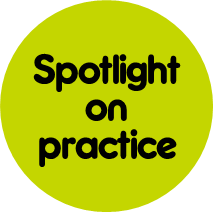 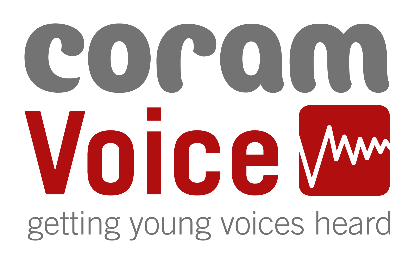 Why? Oldham recognized that they had a high number of young women whose children had been adopted.
Be kind to yourself. You’ve been through so much but you’re still a caring person. You’re amazing’. 
A young person’s reflections on themselves
June 2020
What? Young parents affected by adoption worked with the Regional Adoption agency to develop post adoption support arrangements for care leavers.

This was an 8-week programme for care experienced young people affected by adoption; the sessions worked on building self esteem and focusing in on reaction to grief and loss – building peer support was key.

The group comprised of a ‘closed group’ of women who had their children placed for adoption – it provided a safe space to share feelings and hopes for the future. Work was practical – focusing on artistic activity as a way to express difficult experiences.

To learn more about the project -https://youtu.be/_kAtAxvOnV4
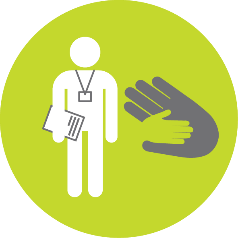 Impact: Feedback from the attendees was universally positive with care leavers often talking for the first time about what they had been through.
www.coramvoice.org.uk/brightspots
[Speaker Notes: Case study for presentations or online video]